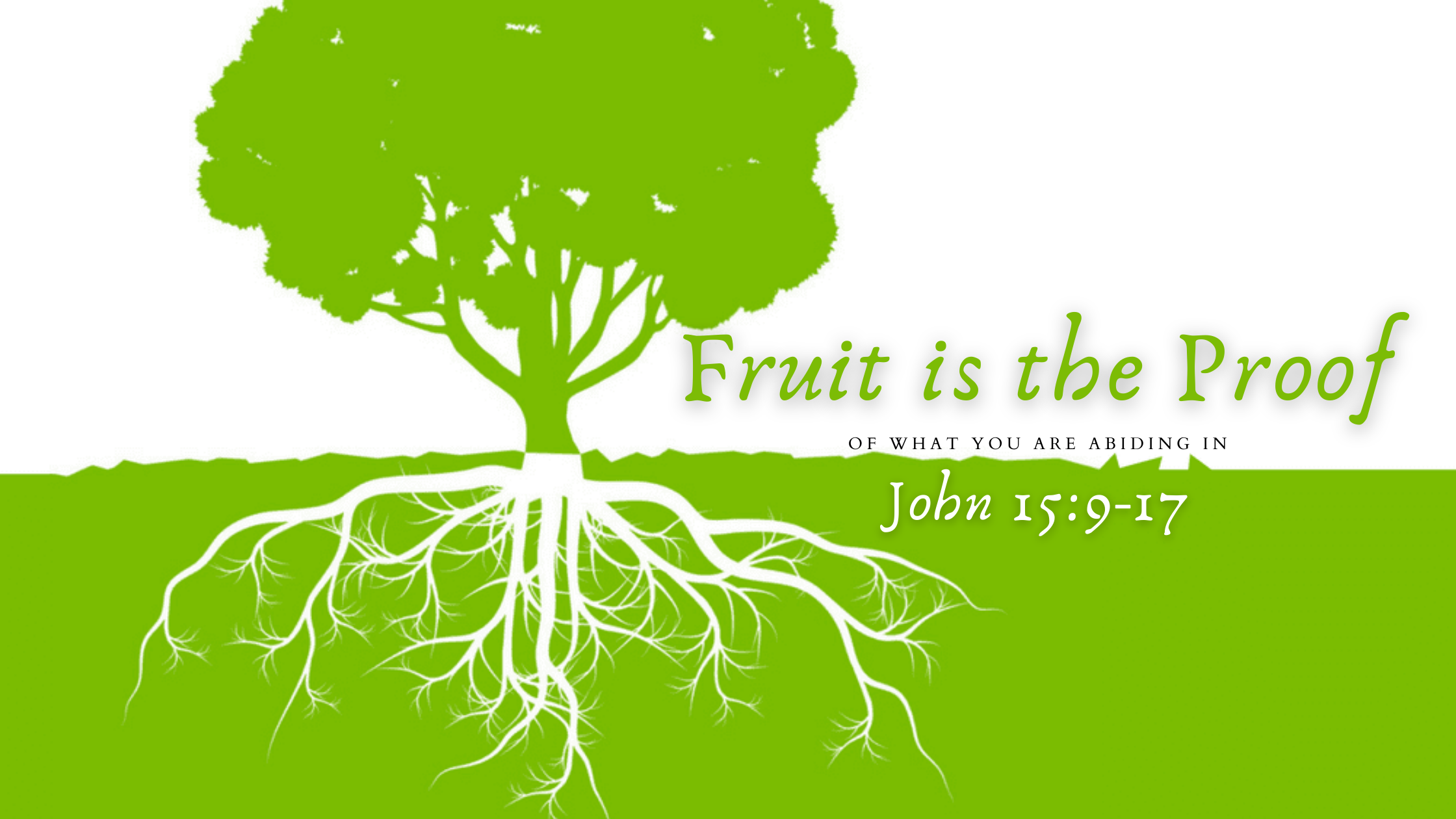 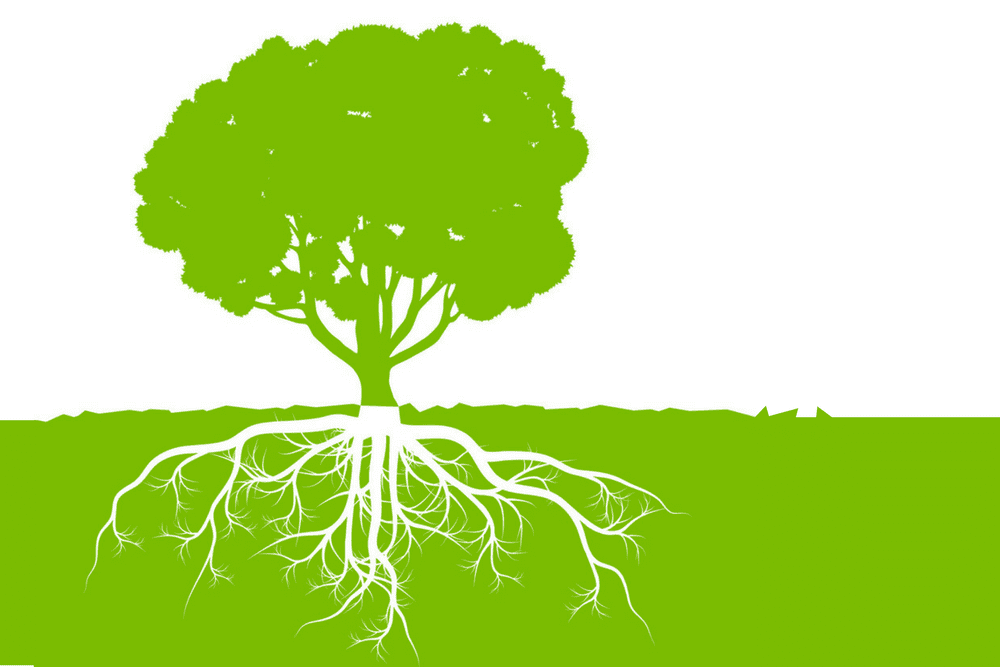 John 15:9-17
“As the Father has loved me, so have I loved you. Abide in my love. 10 If you keep my commandments, you will abide in my love, just as I have kept my Father’s commandments and abide in his love. 11 These things I have spoken to you, that my joy may be in you, and that your joy may be full.
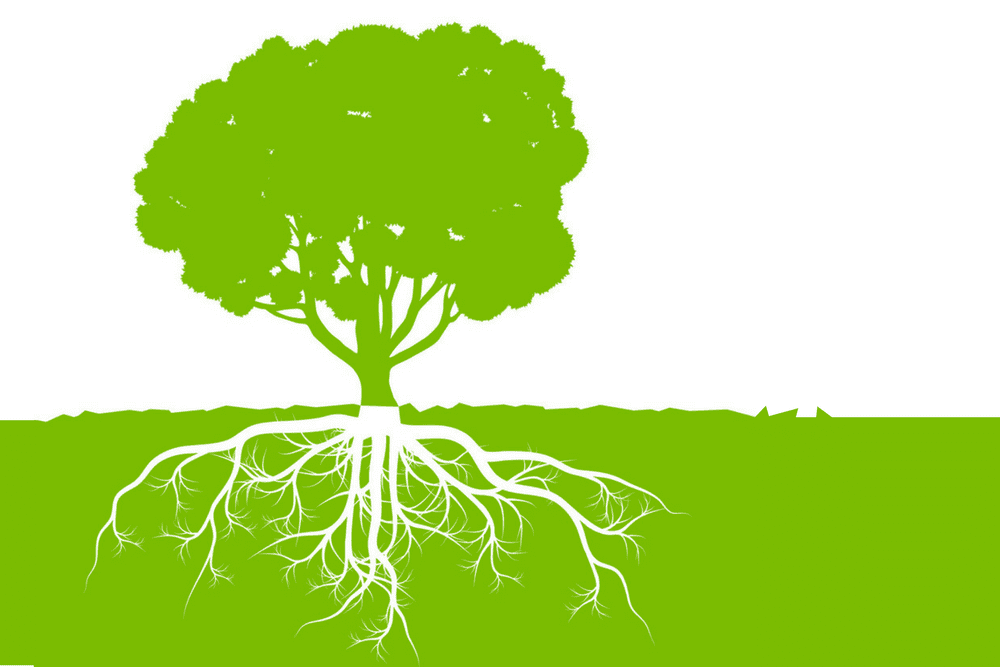 John 15:9-17
12 “This is my commandment, that you love one another as I have loved you. 13 Greater love has no one than this, that someone lay down his life for his friends. 14 You are my friends if you do what I command you.
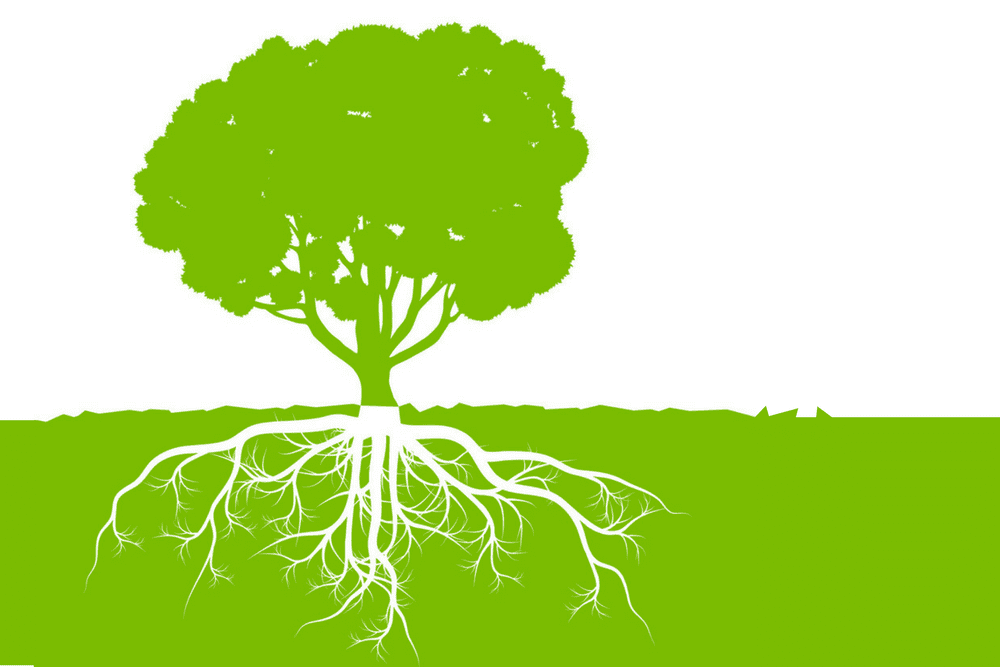 John 15:9-17
15 No longer do I call you servants, for the servant does not know what his master is doing; but I have called you friends, for all that I have heard from my Father I have made known to you.
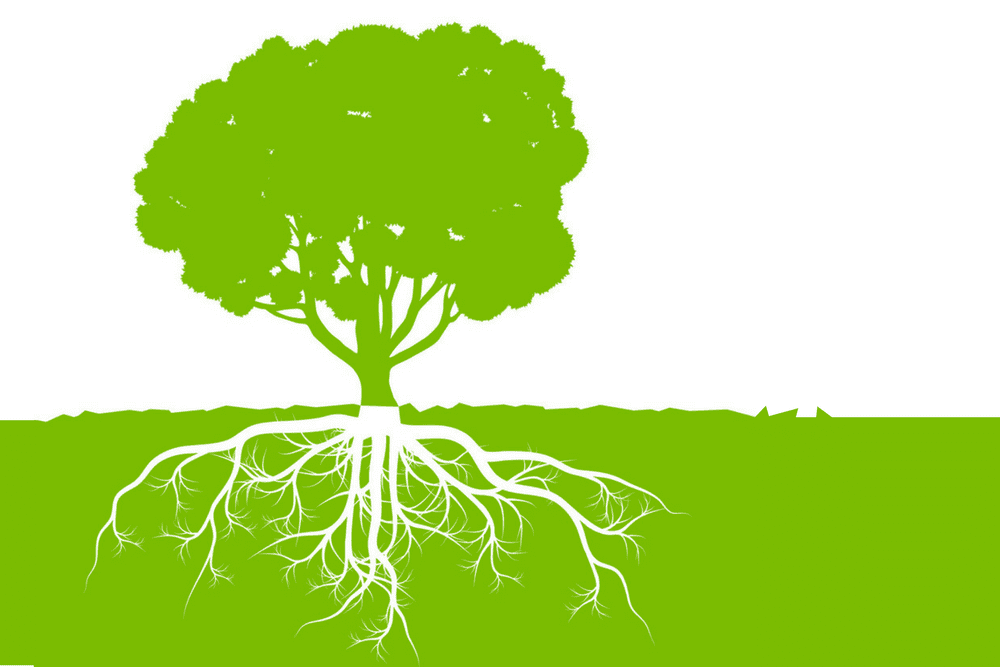 John 15:9-17
16 You did not choose me, but I chose you and appointed you that you should go and bear fruit and that your fruit should abide, so that whatever you ask the Father in my name, he may give it to you. 17 These things I command you, so that you will love one another.”
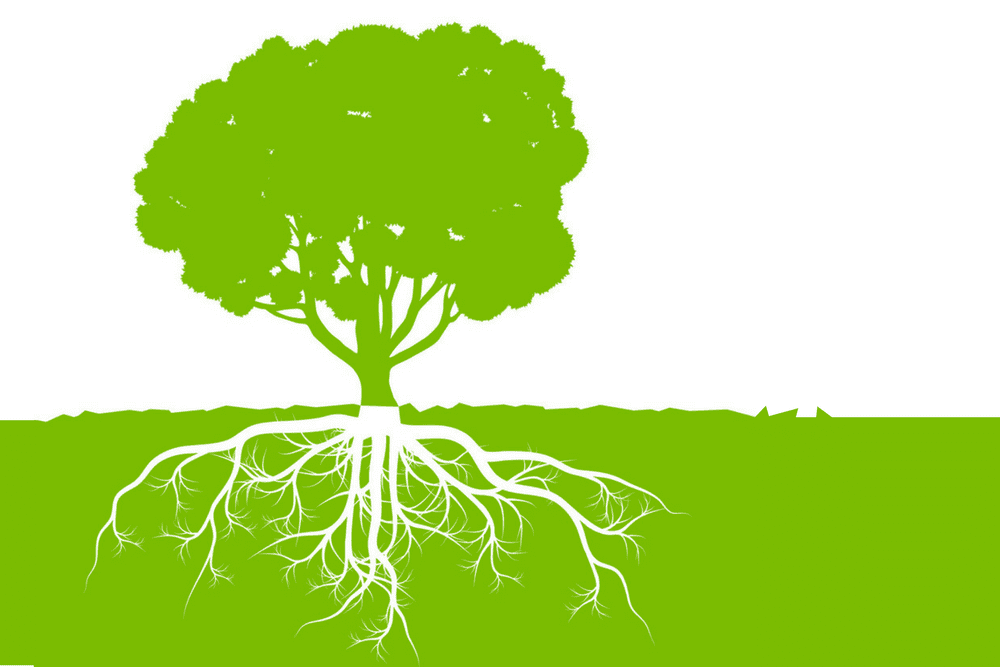 “Christ likeness is the will of God for the people of God.”
- John Stott
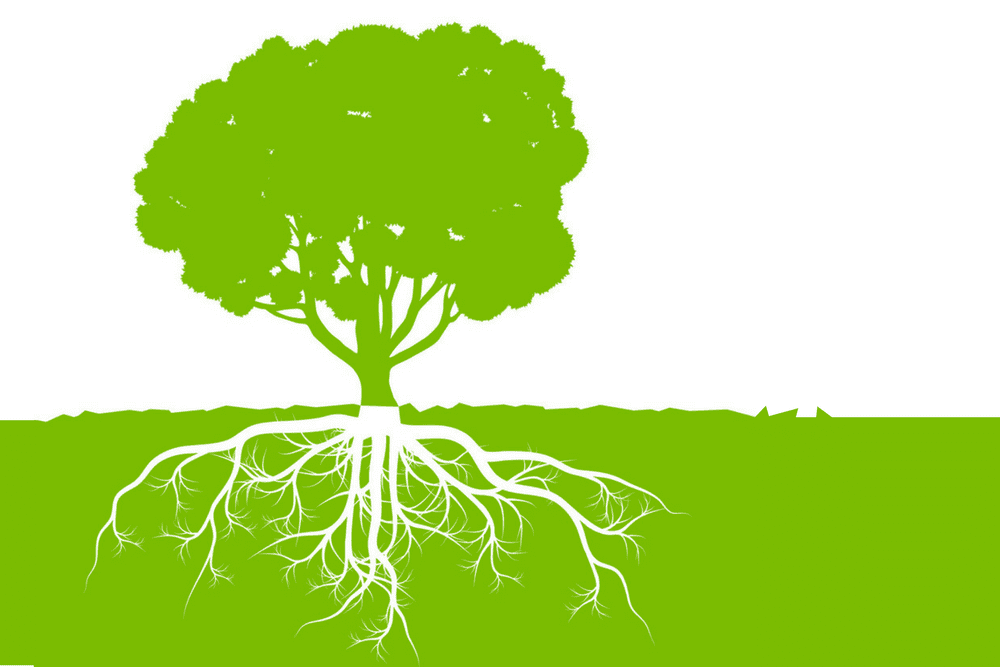 “We may as well face it: the whole level of spirituality among us is low. We have measured ourselves by ourselves until the incentive to seek higher plateaus in the things of the Spirit is all but gone… (We) have imitated the world, sought popular favor, manufactured delights to substitute for the joy of the Lord and produced a cheap and synthetic power to substitute for the power of the Holy Ghost.” 
- A.W. Tozer
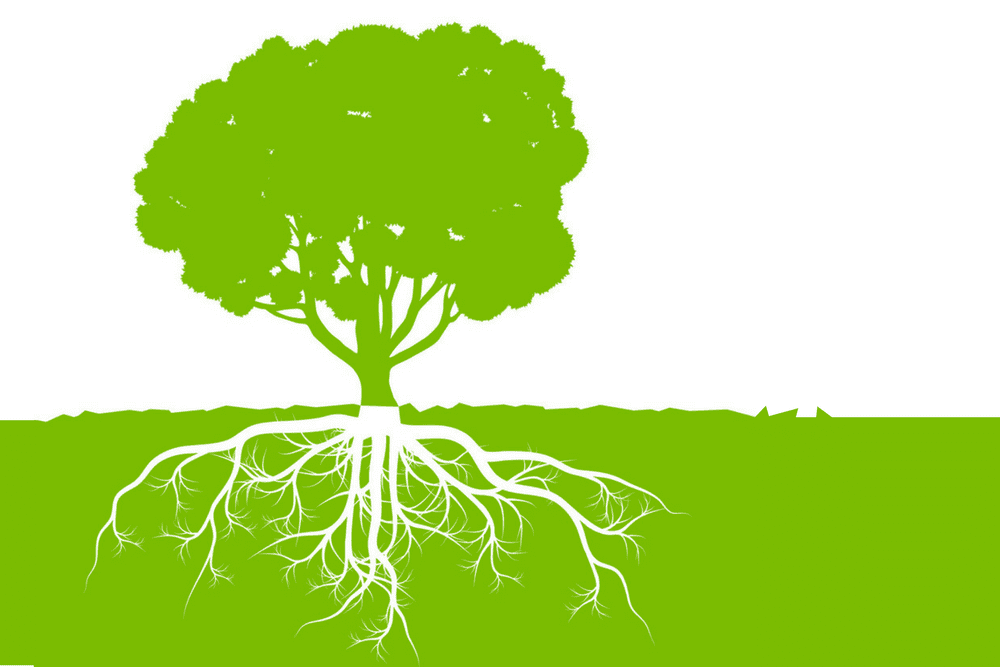 Fruit is the Proof
Jesus’ Life Evidences it (John 15:9-10, 12-13)
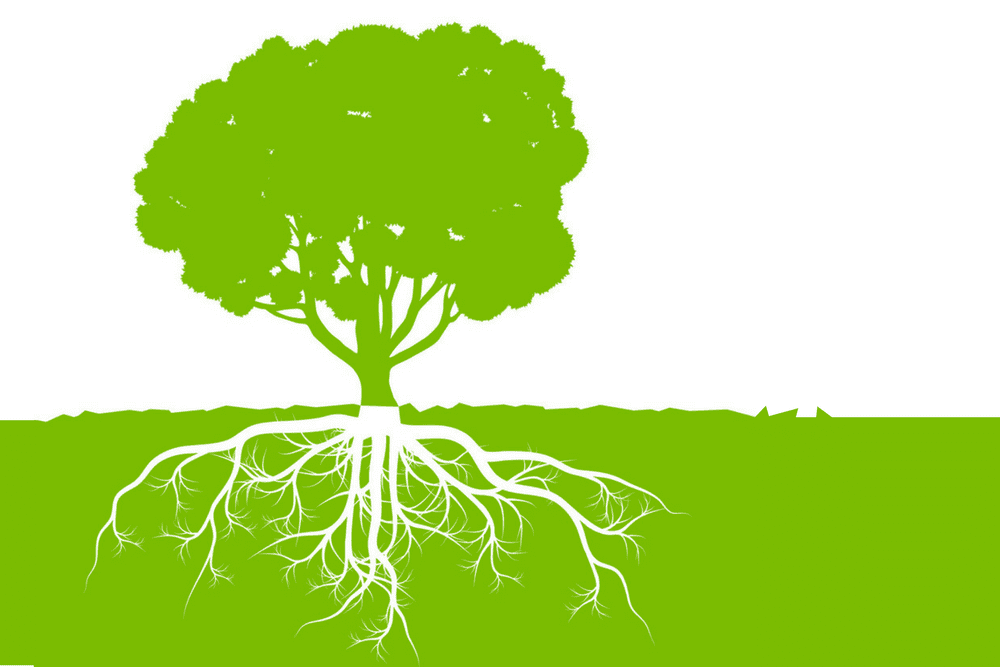 John 15:9-10, 12-13
As the Father has loved me, so have I loved you. Abide in my love. 10 If you keep my commandments, you will abide in my love, just as I have kept my Father’s commandments and abide in his love. 
12 This is my commandment, that you love one another as I have loved you. 13 Greater love has no one than this, that someone lay down his life for his friends.
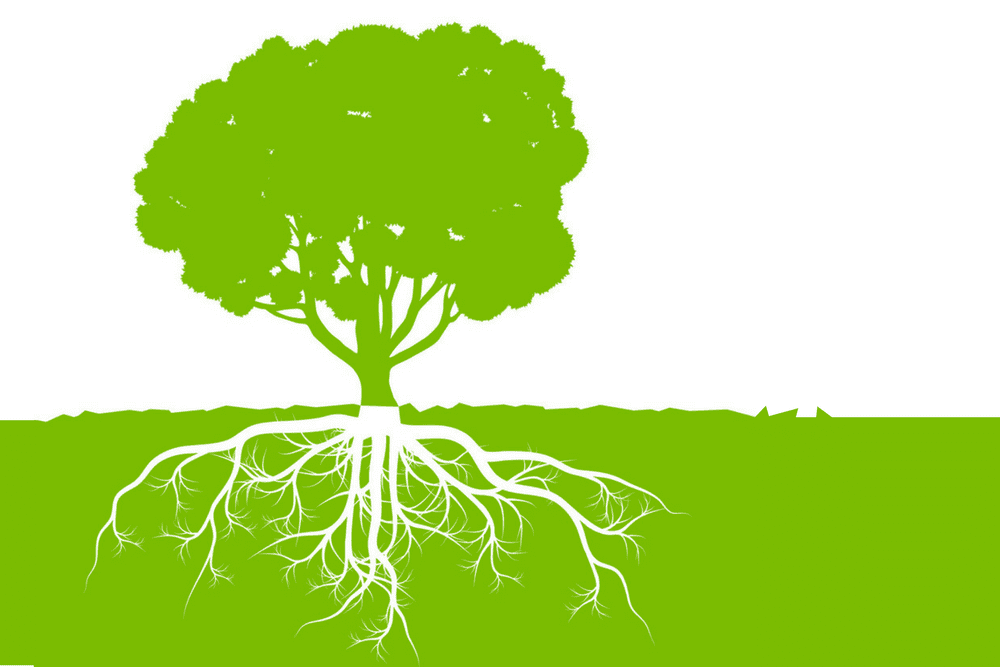 Fruit is the Proof
Jesus’ Life Evidences It
 (John 15:9-10, 12-13)
Jesus’ Commands Require It 
(John 15:9-17)
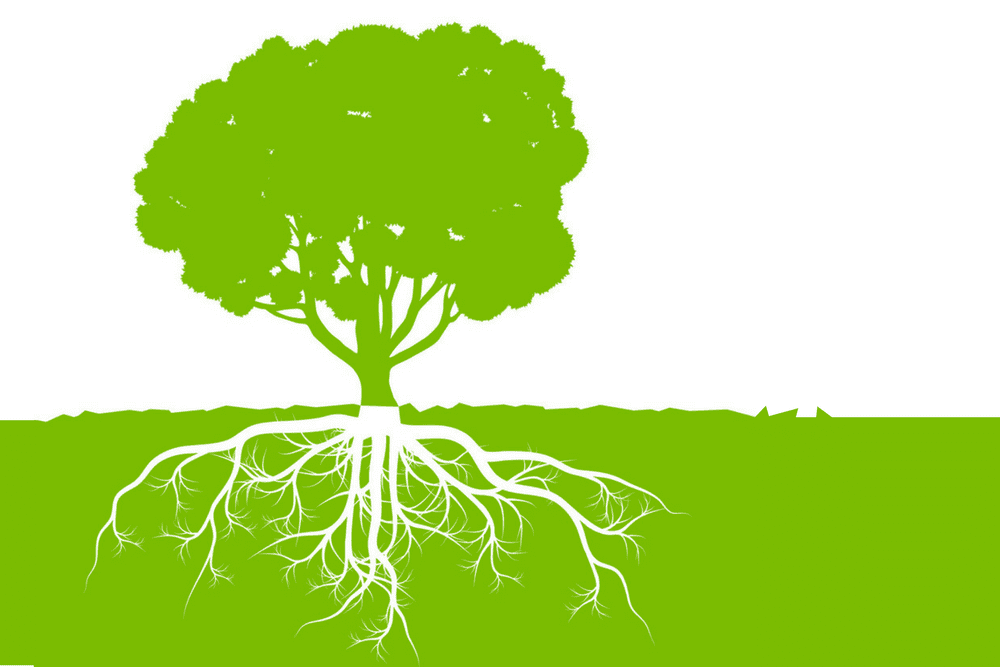 John 15
v10- If you keep my commandments, you will abide in my love, just as I have kept my Father’s commandments and abide in his love. 

v11- These things I have spoken to you, that my joy may be in you, and that your joy may be full.
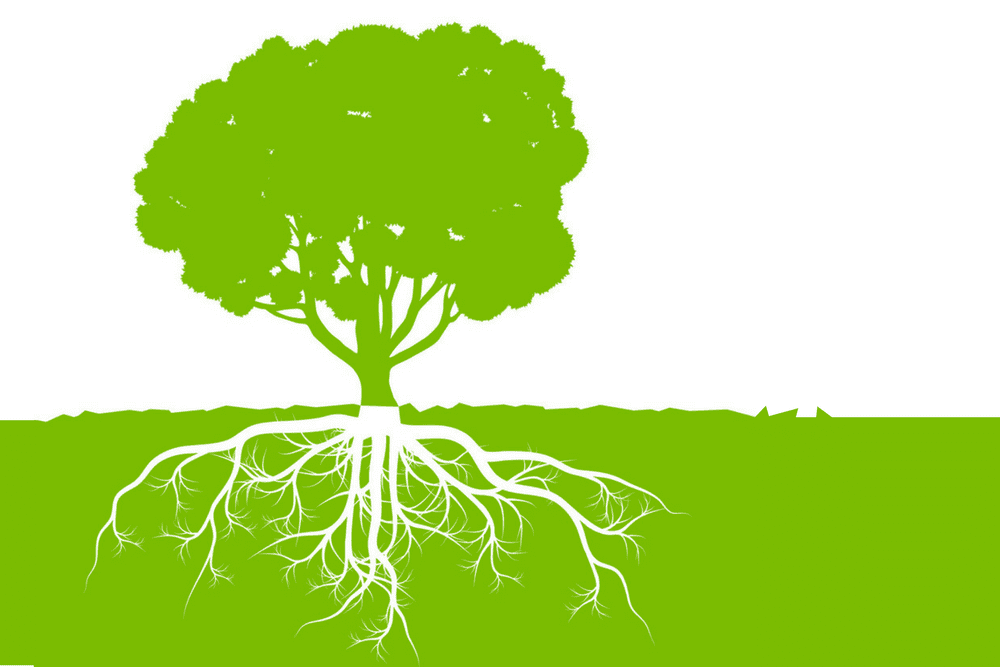 John 15
v13- Greater love has no one than this, that someone lay down his life for his friends.

V15- No longer do I call you servants, for the servant does not know what his master is doing; but I have called you friends, for all that I have heard from my Father I have made known to you.
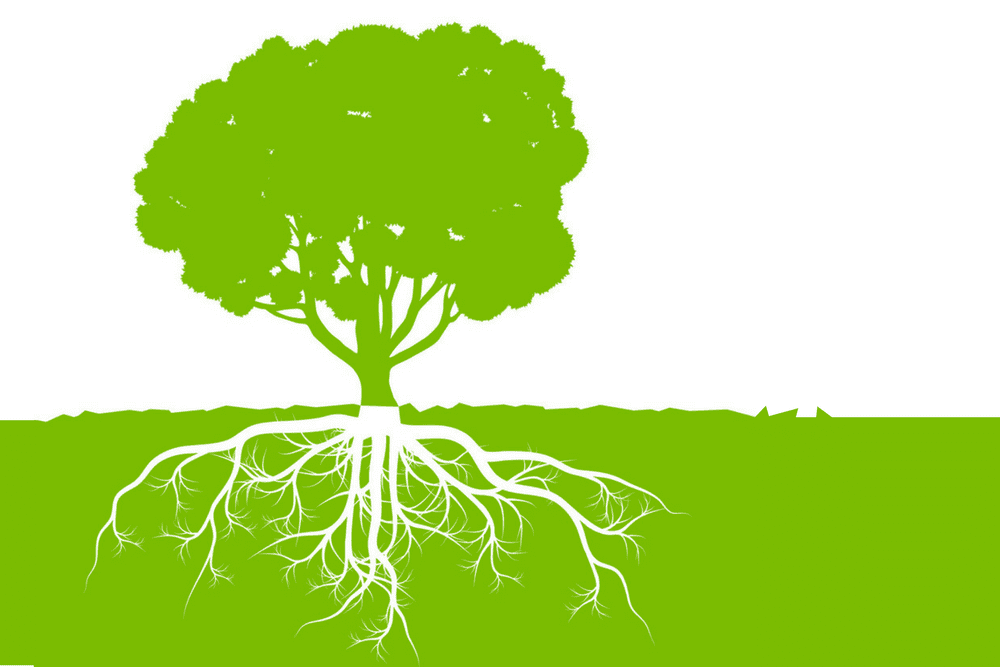 Fruit is the Proof
Jesus’ Life Evidences It
 (John 15:9-10, 12-13)
Jesus’ Commands Require It 
(John 15:9-17)
Jesus’ Spirit Produces It
(Galatians 5:16-26)
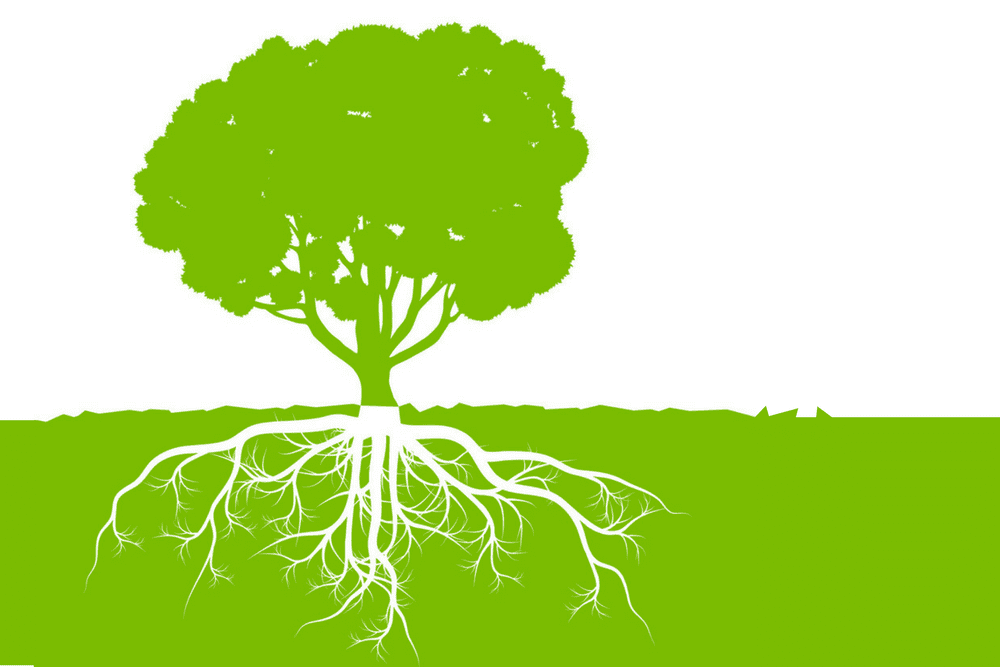 “We will expend amazing amounts of energy and resources to be in the world for God, but you see, we are called to be in God for the world.” 
- Robert Mulholland
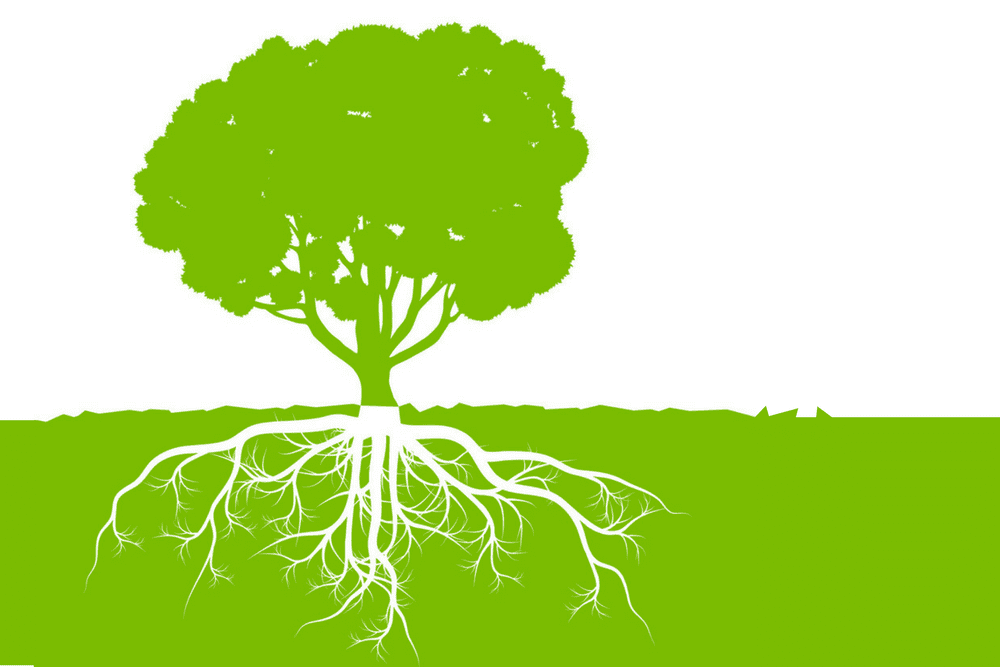 “We become what we behold.”
- William Blake
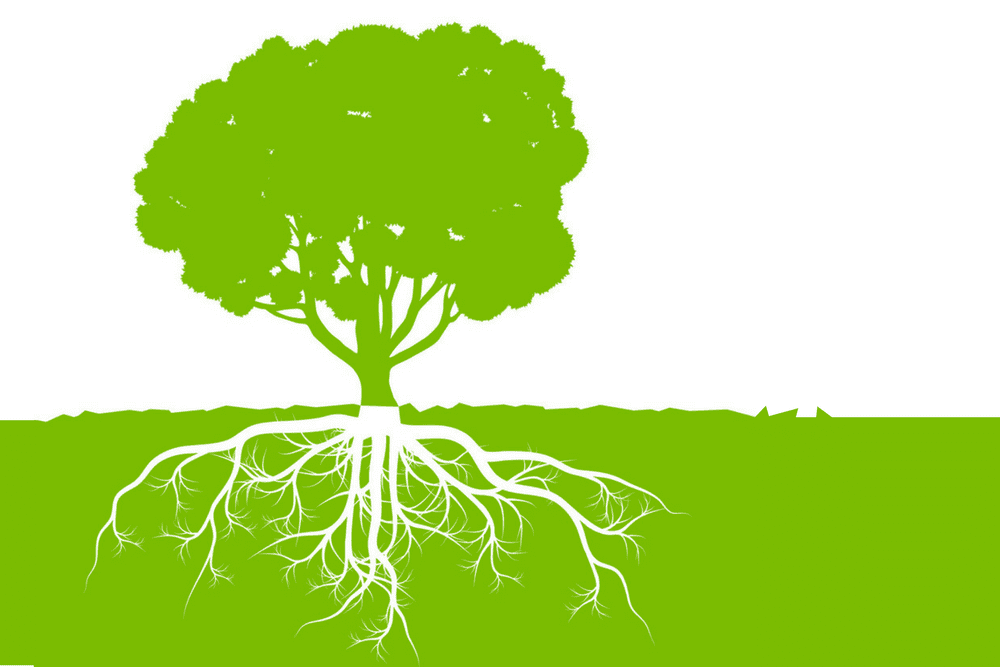 Ephesians 3:16-19
that according to the riches of his glory he may grant you to be strengthened with power through his Spirit in your inner being, 17 so that Christ may dwell in your hearts through faith—that you, being rooted and grounded in love, 18 may have strength to comprehend with all the saints what is the breadth and length and height and depth, 19 and to know the love of Christ that surpasses knowledge, that you may be filled with all the fullness of God.
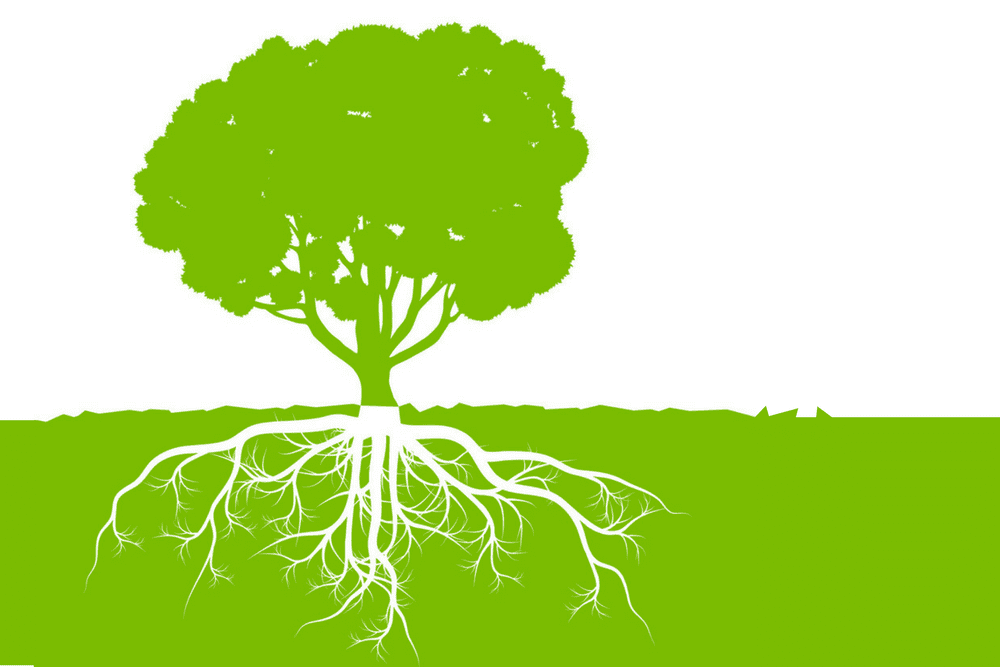 Zechariah 4:6
not by might, nor by power, but by my spirit says the Lord of hosts
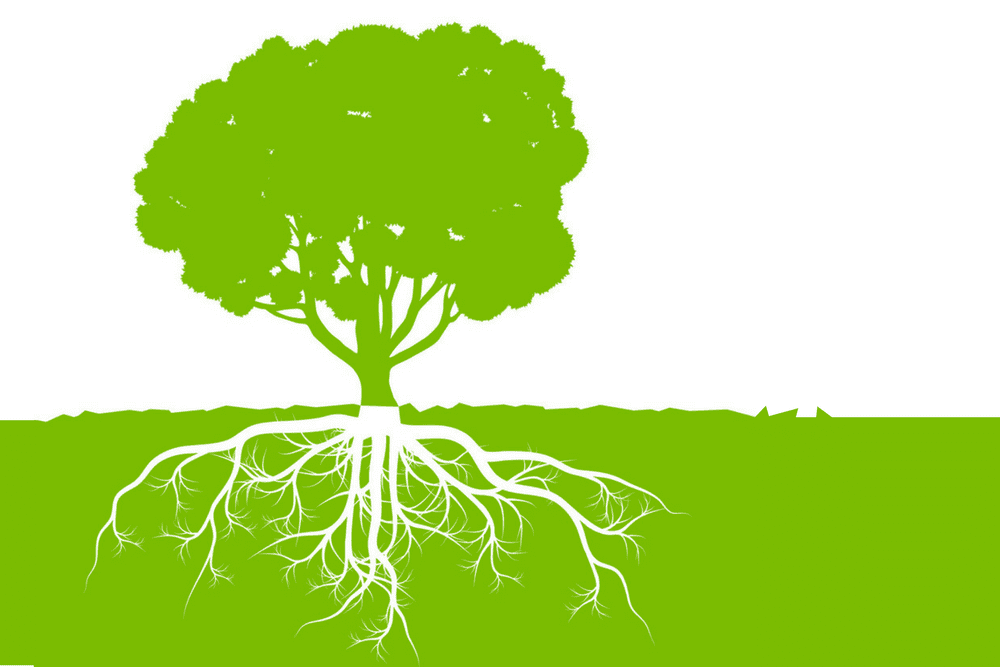 Galatians 5:16-18
But I say, walk by the Spirit, and you will not gratify the desires of the flesh. 17 For the desires of the flesh are against the Spirit, and the desires of the Spirit are against the flesh, for these are opposed to each other, to keep you from doing the things you want to do. 18 But if you are led by the Spirit, you are not under the law.
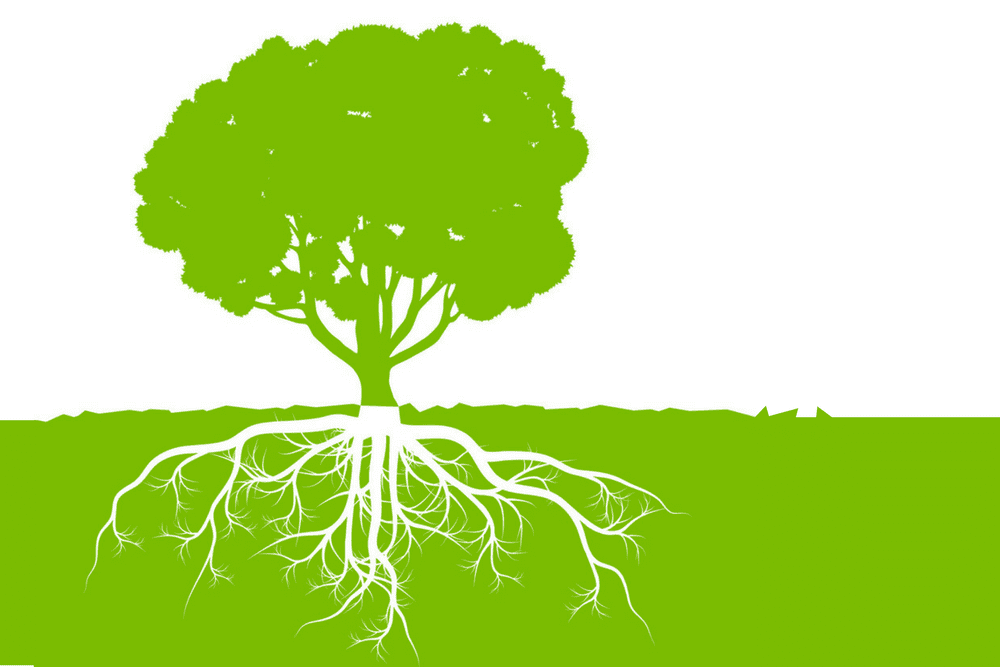 Galatians 5:19-21
Now the works of the flesh are evident: sexual immorality, impurity, sensuality, 20 idolatry, sorcery, enmity, strife, jealousy, fits of anger, rivalries, dissensions, divisions, 21 envy, drunkenness, orgies, and things like these. I warn you, as I warned you before, that those who do such things will not inherit the kingdom of God.
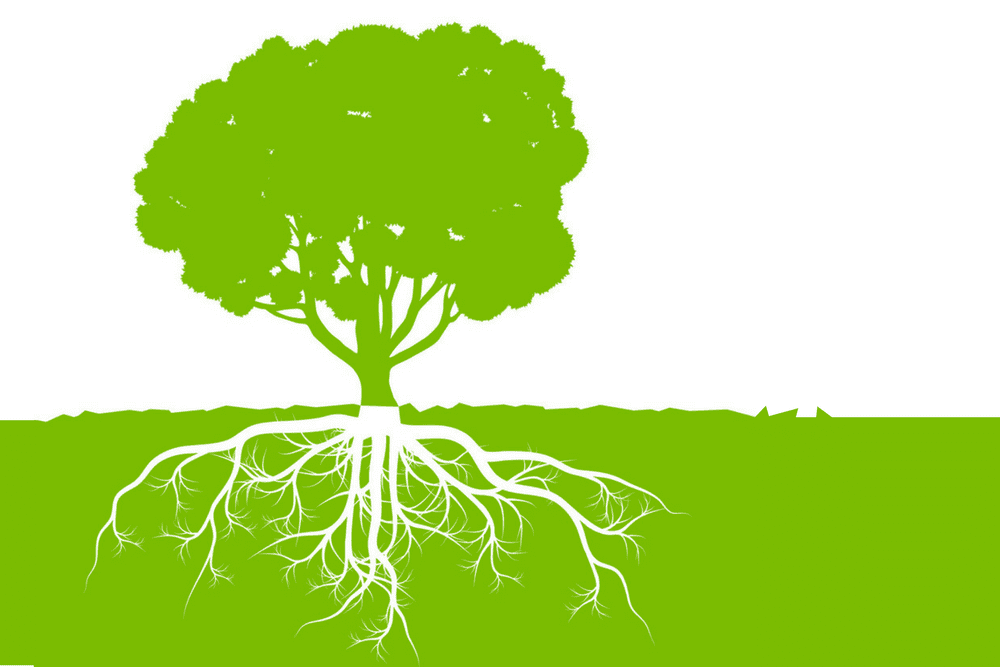 …We do not require to get filled in a great many compartments, and with a great many different experiences, ideas, or influences, but, in the center of our being to receive Him in His personal life and fullness, and then He flows into every part and lives out His own life in all the diversified experiences and activities of our manifold life.”
- A.B. Simpson
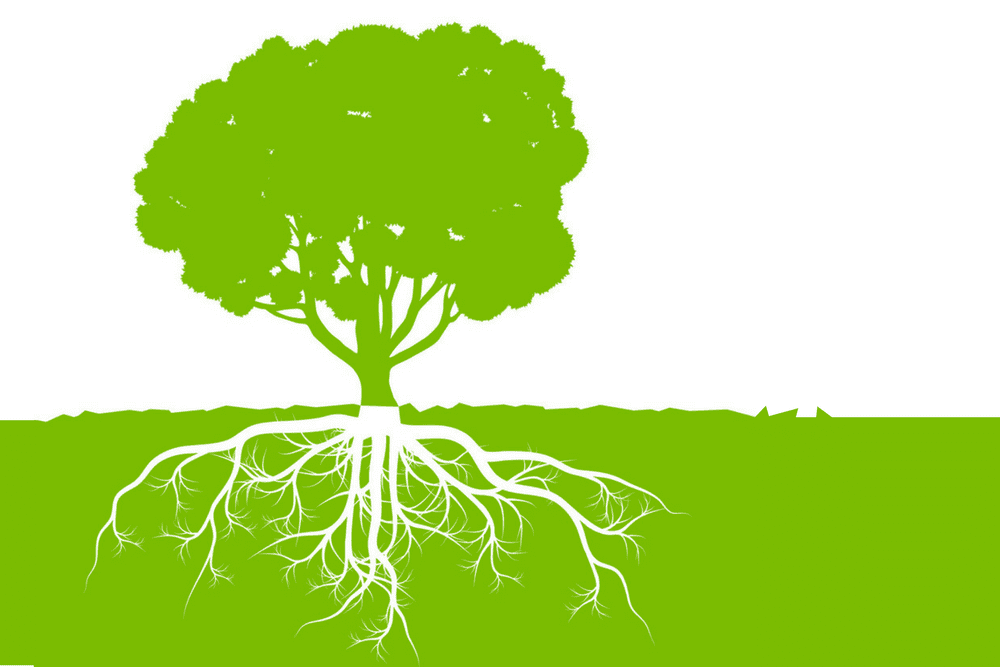 John 15:27
And you also will bear witness, because you have been with me from the beginning
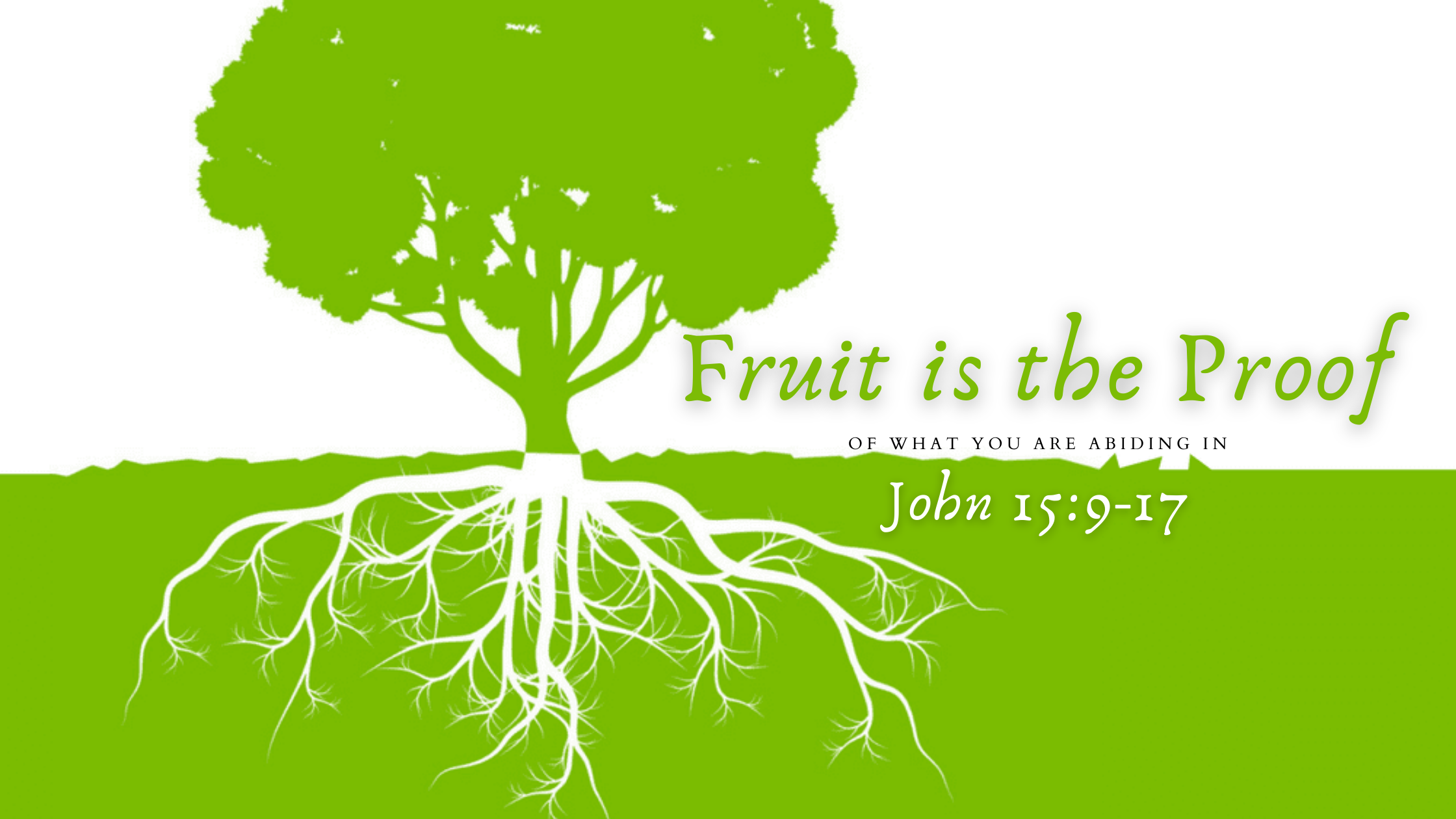 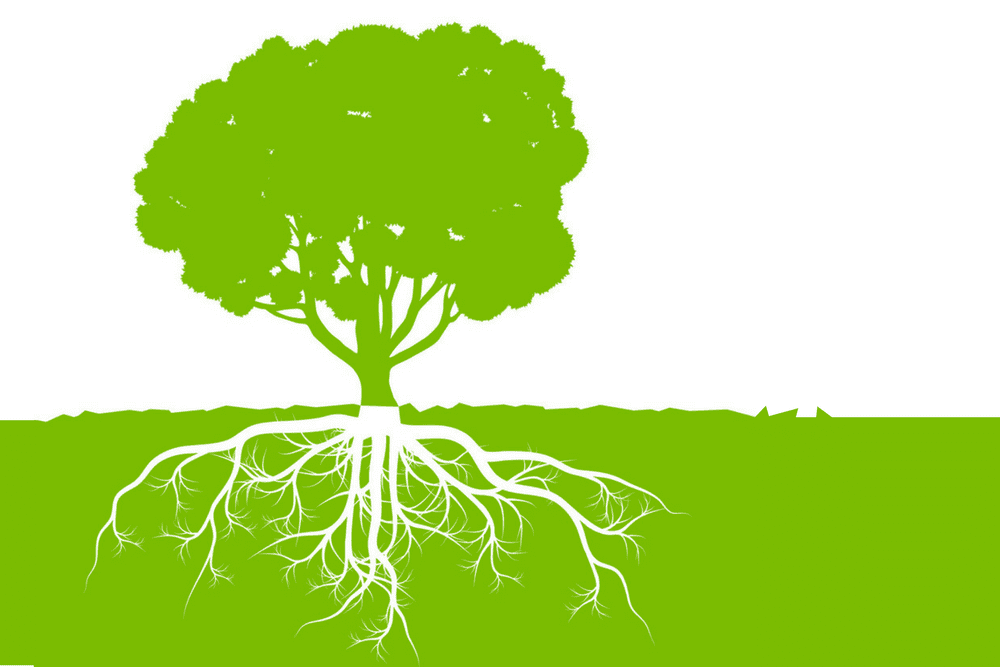 Galatians 5:22-26
But the fruit of the Spirit is love, joy, peace, patience, kindness, goodness, faithfulness, 23 gentleness, self-control; against such things there is no law. 24 And those who belong to Christ Jesus have crucified the flesh with its passions and desires. 
25 If we live by the Spirit, let us also keep in step with the Spirit. 26 Let us not become conceited, provoking one another, envying one another.
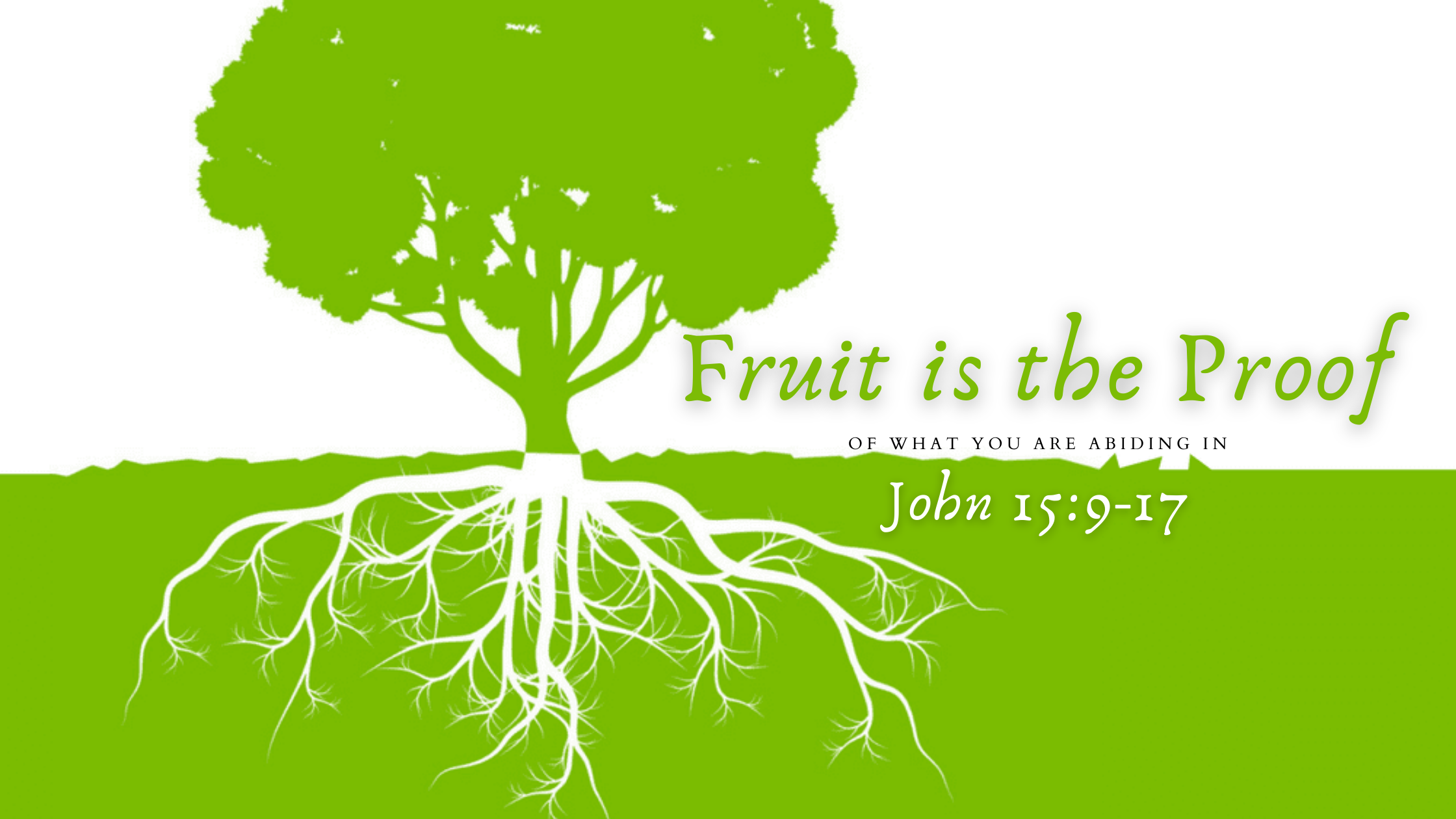